«Формы и методы оказания консультативной помощи обучающимся в проектировании своего профессионального будущего»

Лодеровский А.В. зав. ОПСиК Центра «Ресурс»
Направления профориентационной работы
Профессиональная активизация
Профессиональное воспитание (развитие)
Профессиональный выбор (отбор)
Профессиональное просвещение
Профессиональная консультация
Социально-профессиональная адаптация
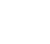 Профессиональная активизация
Система мер, направленная на актуализацию вопросов профессионального самоопределения и развития.
«Пробуждение», поощрение, поддержка собственных шагов молодого человека на пути от смутных переживаний и ощущений смысла к реалистичным целям и программам их воплощения.
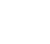 Профессиональное воспитание (развитие)
Формирование профессиональных и личностных качеств, навыков, способов и стратегий профессиональной культуры человека – основы для решения актуальных социально-профессиональных задач
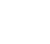 Профессиональный отбор
Определение степени профессиональной пригодности человека к конкретной профессии (рабочему месту, должности) в соответствии с нормативными требованиями
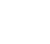 Профессиональное просвещение и  его формы Профессиональное просвещение - выработка у молодежи знаний о мире профессий, способах и условиях осуществления профессионального выбора
Профессиональная информация 
Представляет собой ознакомление молодежи с основными профессиями и специальностями (содержание труда, режим труда и отдыха, перспективы развития, формы обучения, система
Профессиональная пропаганда 
Предполагает пропаганду профессий, по которым наблюдается дефицит кадров либо ожидается расширение их подготовки в связи с увеличением объема или реконструкцией производства
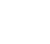 Профессиональная консультация
Оказание помощи человеку в профессиональном самоопределении и развитии, основанной на изучении его индивидуальных характеристик и возможностей реальной ситуации
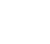 Социально-профессиональная адаптация
Система мер, способствующих профессиональному становлению работника, формированию у него соответствующих социальных и профессиональных качеств, установок и потребностей к активному творческому труду, достижению высокого уровня профессионализма
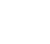 Профориентация 2:0
Атлас новых профессий
Школа профессий будущего
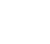 Периодизация развития человека  (по Е.А. Климову)
1. Стадия предигры (от 0 до 3 лет);
2. Стадия игры (от 3 до 8 лет);
3. Стадия овладения учебной деятельностью (от 6-8 до 11-12 лет);
4. Стадия «оптации» (от 11-12 до 15-18 лет);
5. Стадия профессиональной подготовки ( от 15-18 до 16-23 лет);
6. Стадия развития профессионала (от 16-23 лет до пенсии).
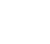 Периодизация развития человека (по Д. Сьюперу)
1. Рост: развитие интересов, способностей (0-14 лет);
2. Исследовательский: апробация своих сил (14-25 лет);
3. Утверждение: профессиональное образование и упрочение своих позиций в обществе (25-44 года);
4. Поддержание: создание устойчивого профессионального положения (45-64 года);
5. Спад: уменьшение профессиональной активности (65- и более лет).
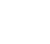 ПРОФЕССИОНАЛЬНОЕ САМООПРЕДЕЛЕНИЕ В ОБРАЗОВАТЕЛЬНЫХ СТАНДАРТАХНАЧАЛЬНОЕ ОБЩЕЕ ОБРАЗОВАНИЕ 1 - 4-е КЛАССЫ
Формирование ценностного отношения к труду; понимания роли трудовой деятельности в жизни человека и в обществе.

Формирование знаний распространенных профессий (с учетом региональных особенностей).

Формирование интереса к учебно-познавательной деятельности, основанной на посильной практической включенности в различные ее виды, в том числе социальную, трудовую, игровую, исследовательскую.

Формирование умения работать с основными источниками информации; осуществлять сотрудничество в процессе совместной работы.
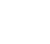 ПРОФЕССИОНАЛЬНОЕ САМООПРЕДЕЛЕНИЕ В ОБРАЗОВАТЕЛЬНЫХ СТАНДАРТАХ СРЕДНЕЕ ОБЩЕЕ ОБРАЗОВАНИЕ   5 – 9-е КЛАССЫ
Формирование знаний о: 
сферах современного производства; 
разделении труда на производстве; 
понятиях «специальности и квалификации работника»; 
факторах, влияющих на уровень оплаты труда; 
путях получения профессионального образования; 
необходимости учета требований к качествам личности при выборе профессии.

Формирование умений: 
находить информацию о региональных учреждениях профессионального образования, путях получения профессионального образования и трудоустройства; 
сопоставлять свои способности и возможности с требованиями профессии.

Формирование навыка использования приобретенных знаний и умений в практической деятельности и повседневной жизни для построения планов профессиональной карьеры, выбора пути продолжения образования или трудоустройства.
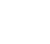 ПРОФЕССИОНАЛЬНОЕ САМООПРЕДЕЛЕНИЕ В ОБРАЗОВАТЕЛЬНЫХ СТАНДАРТАХ СРЕДНЕЕ (ПОЛНОЕ) ОБЩЕЕ ОБРАЗОВАНИЕ 10 – 11-е КЛАССЫ
Формирование знаний:
об источниках получения информации;
о путях получения профессионального образования и трудоустройства.

Формирование умения уточнять и корректировать профессиональные намерения.

Формирование навыка использовать приобретенные знания и умения в практической деятельности и повседневной жизни для:
самостоятельного анализа рынка   образовательных услуг и профессиональной деятельности;
рационального поведения на рынке труда, товаров и услуг;
составления резюме, проведения самопрезентации и др.